Логопедический проект по формированию просодической стороны речи у детей - дошкольников с ОНР
 
«АЛЁНКИНЫ УРОКИ»
Автор: Скляренко Марина Алексеевна
Учитель-логопед МБДОУ «Детский сад №30»
п. Каменоломни
2023-24 год
АктуальностьПросодическая сторона речи играет большую роль в речевом развитии ребенка, так как кроме коммуникативной, смысловой, эмоциональной функции просодия несет еще и компенсаторную нагрузку.
Образовательная область – «Речевое развитие».Тип проекта – игровой.По времени продолжения – долгосрочный, 1 годУчастники  проекта: дети, занимающиеся в средней и  подготовительной логопедических группах, учитель-логопед, воспитатели, родители.
Цель: преодоление просодических расстройств у дошкольников с речевой патологией.Задачи:  СРЕДНЯЯ ГРУППА и ПОДГОТОВИТЕЛЬНАЯ ГРУППА:-работать над речевым дыханием  -работать над развитием силы голоса, над его модуляцией.  -работать над формированием темпо - ритмической организации речи на основе чередования элементов (визуально и на слух),развивать умение согласовывать речь с движениями.ПОДГОТОВИТЕЛЬНАЯ ГРУППА:-работать над формированием общих представлений об интонации (знакомство с вопросительной, восклицательной и повествовательной, интонацией).
Ожидаемый результат: Дети научатся правильному использованию дыхания в речи, улучшится темпо- ритмическая организация устной речи,сформируется умение изменять окраску голоса при передаче различных чувств и переживаний: радости, грусти, удивления и т.д.,речь станет более выразительной, четкой и разборчивой.Будет разработан перспективный план и картотека игр и карточки по формированию просодических компонентов речи.
Конечным продуктом проекта будет являться:-Сформированная устойчивая мотивация детей к речевой самореализации.-Повышение грамотности родителей в вопросах воспитания и обучения детей с речевыми нарушениями, оказания им поддержки и помощи в коррекционном процессе.- Повышение профессиональной компетентности воспитателей ДОО в вопросе оказания поддержки детям с речевыми нарушениями.
Практический результат проекта: 

Оформление выставки «Аленкины уроки».
Практическое применение пособий в течение учебного года в утренней коррекционной гимнастике, на коррекционных занятиях и непосредственно в  образовательной деятельности в группе.
Этапы реализации проекта
1 этап:
Организационный
3 этап: Итоговый
2 этап: Практический
1 этап:
Организационный
2 этап: Практический
Работа с
детьми
Работа над силой, высотой, тембром голоса
Развитие дыхания
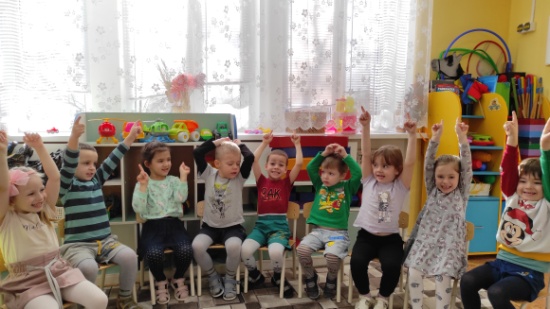 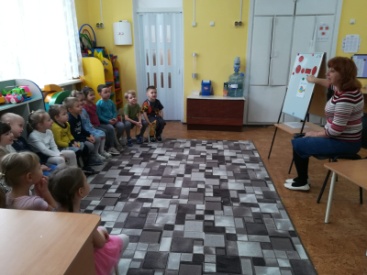 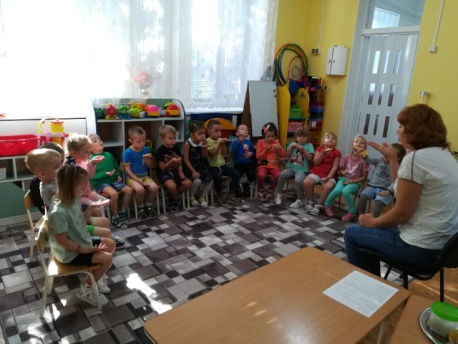 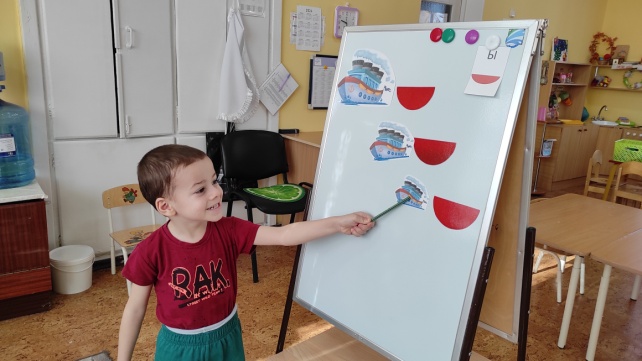 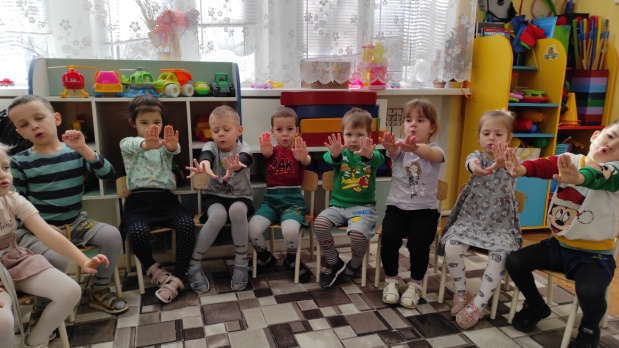 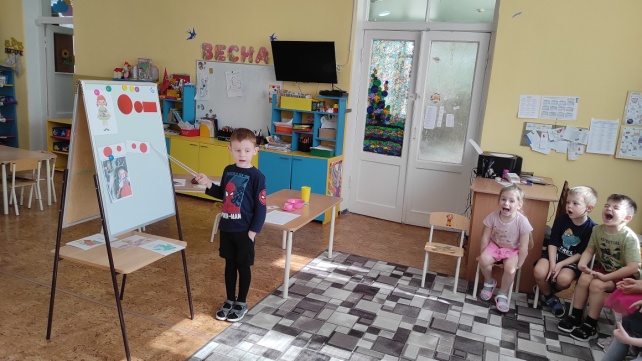 Работа с
детьми
Формирование интонационной выразительности
Работа над формированием темпа  и ритма речи
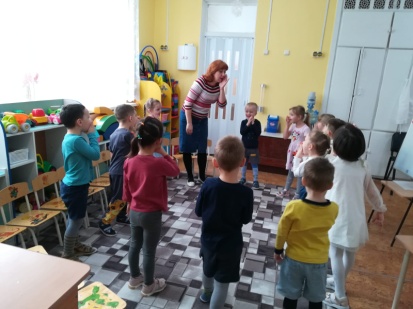 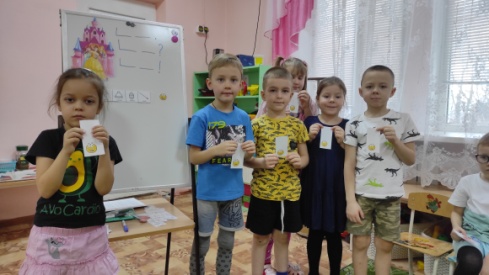 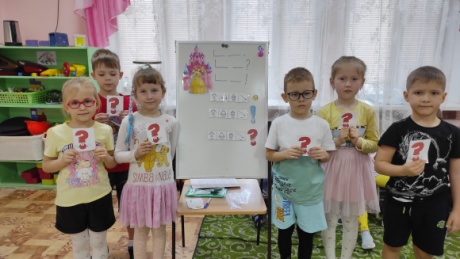 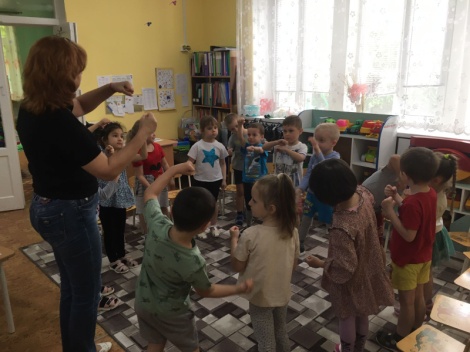 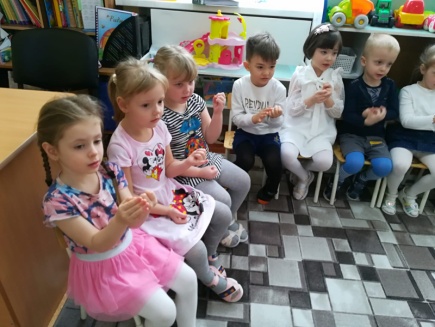 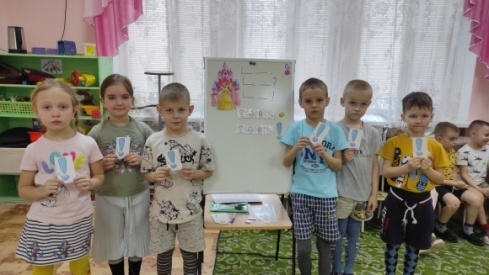 Работа с родителями
Работа с педагогами
3 этап: Итоговый
Вывод: Таким образом, логопедическая работа  с помощью метода проекта способствовала формированию просодической стороны речи, обеспечила хорошую речевую (языковую) среду детям, создала речевые ситуации в которых ребенок получает мотивацию к процессу говорения, интереса  потребностей и возможностей самостоятельной речи. В перспективе: поиск и разработка новых инновационных форм коррекционной работы с детьми с речевыми нарушениями во взаимодействии со всеми участниками образовательного процесса
Спасибо за внимание!
Коррекционная работа по формированию просодической стороны речи должна проводиться по следующим направлениям:
1 Развитие речевого дыхания. 
2.Развитие силы голоса. 
3.Развитие темпо - ритмической стороны речи.
4.Развитие мелодико-интонационной стороны речи.
Развитие речевого дыхания.
Примерные игровые задания:
«Дождик»
«Веселые дудочки»
«Прожорливые фрукты»                    «Свистульки»
«Помоги Лунтику»                             «Фонтанчики»
«Хоккей»                                              «Аквариум»
«Карусель»                                          «Смешарики»
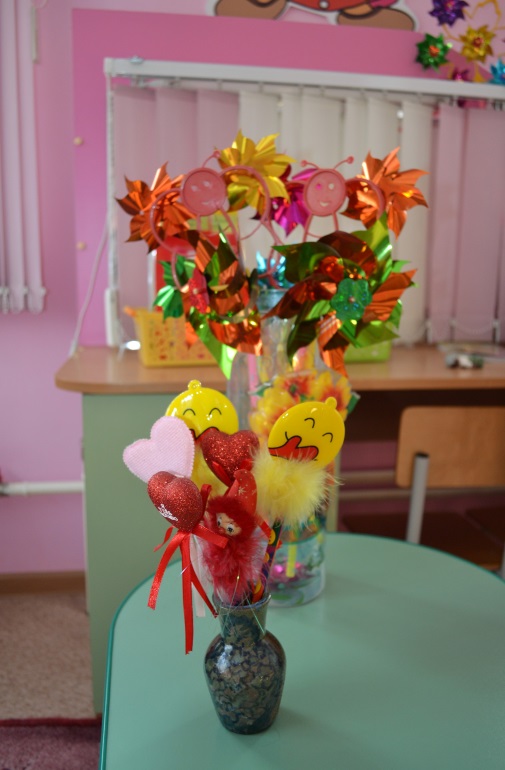 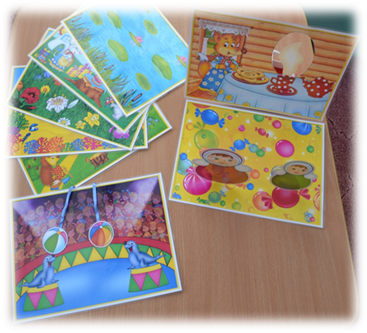 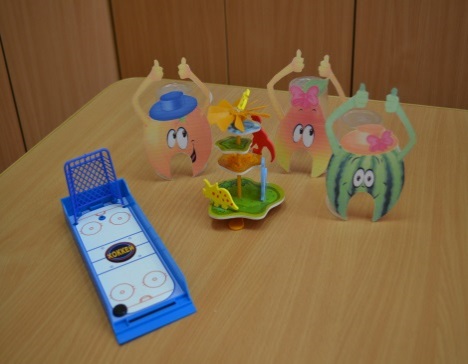 Развитие силы голоса.
Основной задачей в работе над силой голоса – сформировать умение правильно пользоваться голосом в зависимости от ситуации: громко отвечать на занятиях, умеренно – в группе
Примерные игровые задания, которые мы используем на занятиях.
«Певцы» (пение гласных звуков). 
«Паровозик» (пение гласного - у -, далеко - близко). 
«Кукла спит» (гласный - а -, укачай куклу). 
«Строим домик» (тук – тук - тук). 
«Играем на барабане» (та – та – та, да – да – да, та – да – та - да). 
«Вьюга». (Пришла зима. Налетела вьюга, завыла: у – у – у, застонали берёзы: м` – м` – м` (мягко, высоко), тополя: м – м – м (громко, тяжело)). 
«Угадай, чей это голос – мамы или детёныша». 
«Песня вьюги, ветерка» (произнесение звука - у – громко в одной тональности, не меняя силы звучания, затем тихо, с переходом от тихого голоса к громкому без паузы). 
«Забиваем гвозди» (произнесение слогов с ударением на последнем слоге: та – та – та – тан, га – га – га - ган). 
«Эхо» (рассказ стихотворения с заданной силой голоса, с соблюдением нужного темпа и ритма). 
«Разговор кошки с хозяйкой» (покажите, как кошка просит молоко, как поет песенку: мяу – мяу (весёлым, радостным голосом).
Развитие темпо - ритмической стороны речи.
Примерные игровые задания, которые мы используем на занятиях.
«Мыльные пузыри»
«Хлопки в ладоши»
«Пчёлы и мёд»
«Одуванчики»
«Барабан»
«Кошачьи следы»
«Маленькие ножки топают по дорожке»
«Звёздное небо»
Развитие мелодико-интонационной стороны речи.
Примерные игровые упражнения:
Упражнение «Скажи правильно»
Упражнение «Скажи по-разному»
Упражнение «Громко-тихо»
Упражнение «Дирижеры»
Игра «Скажи радостно»
Упражнение «Муха-Цокотуха»
Игра «Осенние листочки»
Игра «Из-за леса, из-за гор»